PHÒNG GD & ĐT QUẬN LONG BIÊNTRƯỜNG MẦM NON PHÚC ĐỒNG
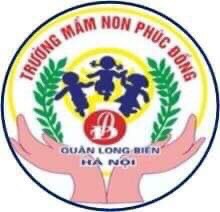 KHÁM PHÁ KHOA HỌC

Đề tài:Tìm hiểu về các hiện tượng tự nhiên



Giáo viên: Chu Thị Yến
Lứa tuổi: MGB (3-4 tuổi)
I. Mục đích yêu cầu1. Kiến thức- Trẻ biết về một số hiện tượng tự nhiên như : mưa, nắng, hạn hán,…- Trẻ biết lợi ích, tác hại của hiện tượng tự nhiên đối với đời sống của con người.2. Kỹ năng- Trẻ nhận biết nhanh những đặc điểm, dấu hiệu nổi bật của thiên nhiên.- Trẻ nói rõ ràng, mạch lạc.- Phát triển ở trẻ kỹ năng quan sát, tư duy, ghi nhớ có chủ định.3. Thái độ- Giáo dục trẻ biết giữ gìn sức khỏe khi thời tiết thay đổi để tự bảo vệ mình khi đi ngoài trời.
Hoạt động 1: Ổn định tổ chức,                     giới thiệu bài
Hát bài hát: “ Trời nắng trời mưa”
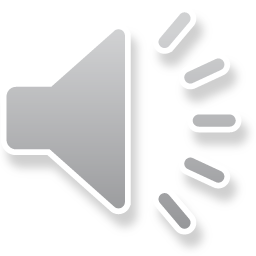 Hoạt động 2: Khám phá các hiện tượng tự nhiên
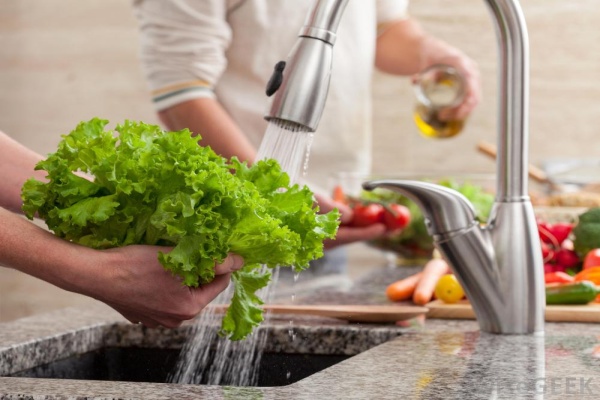 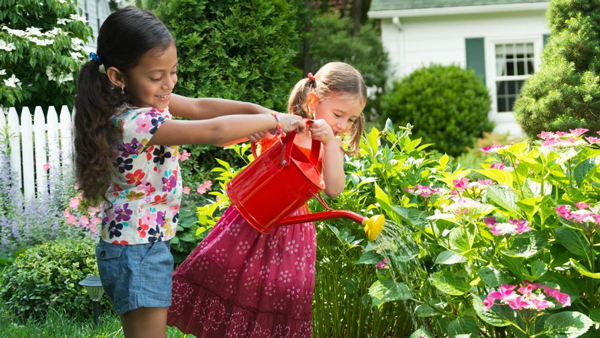 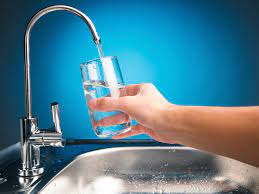 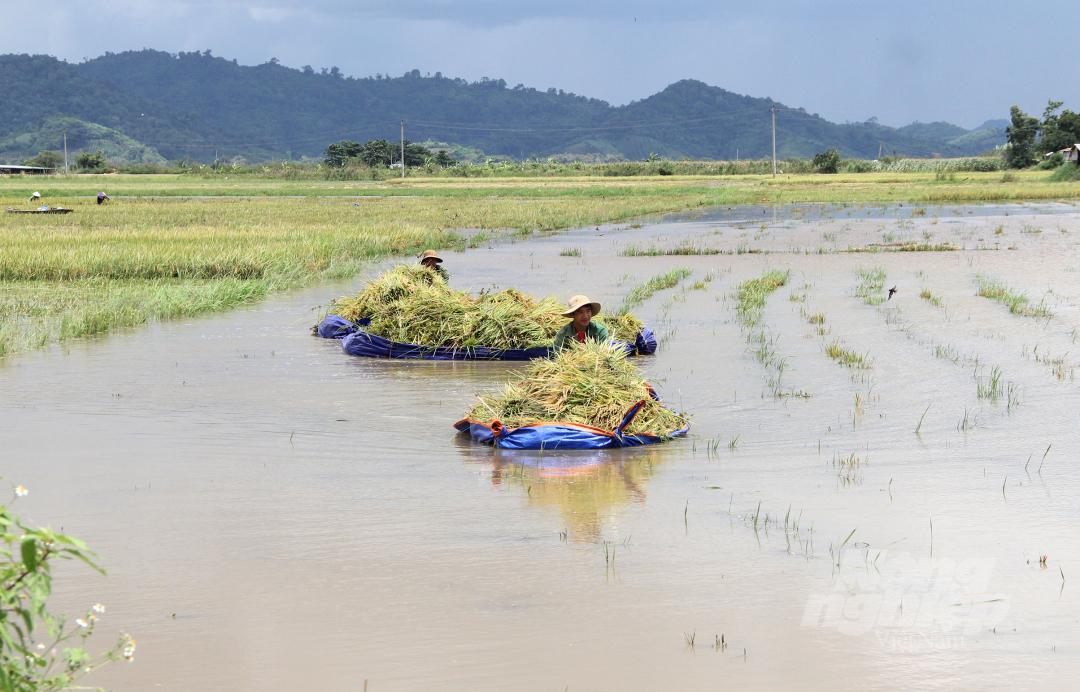 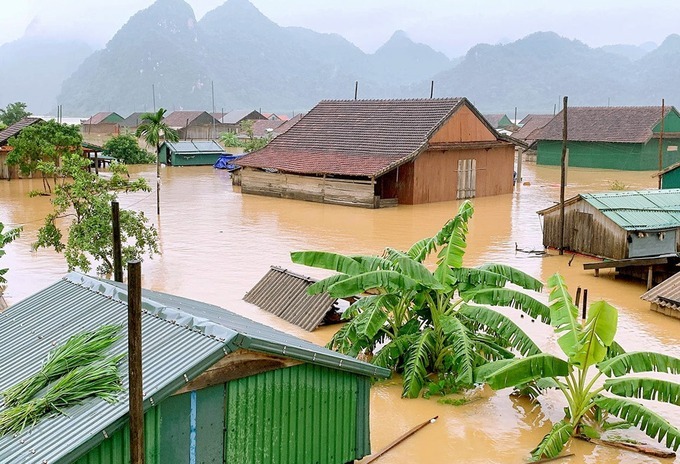 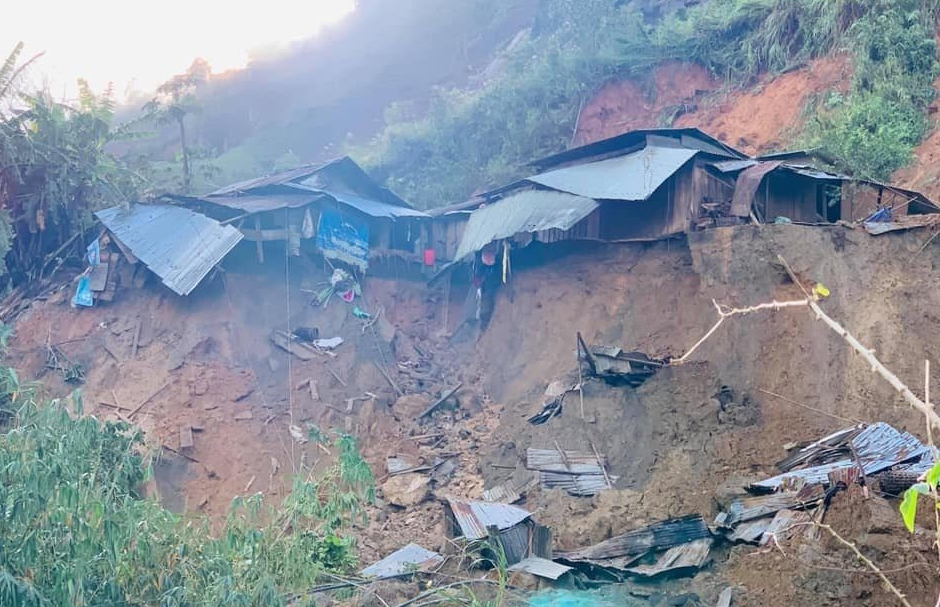 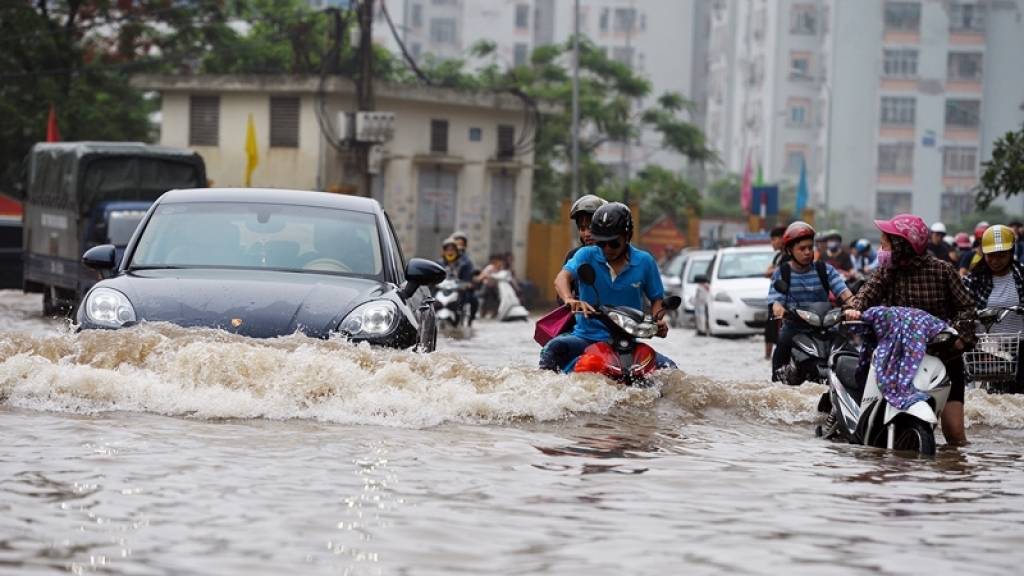 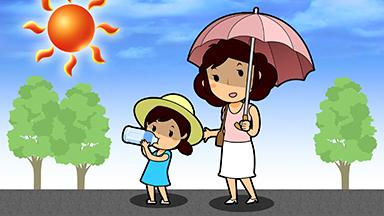 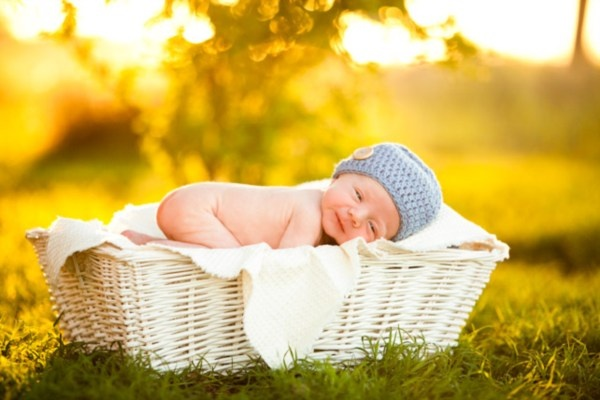 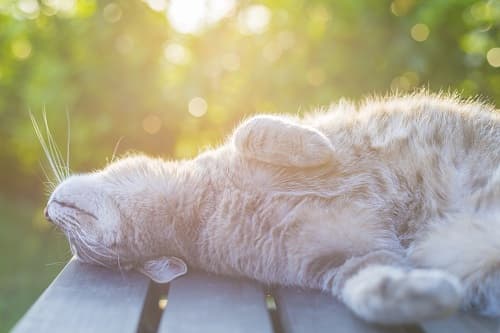 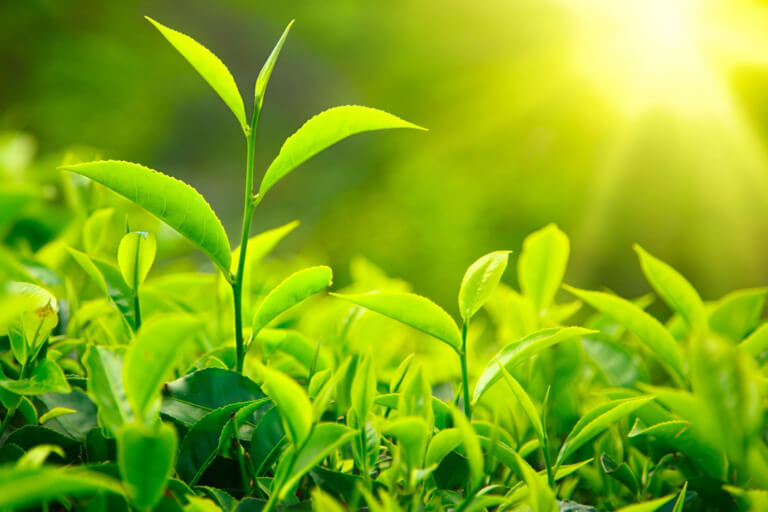 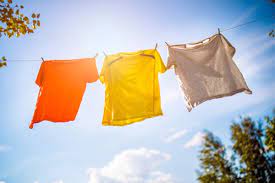 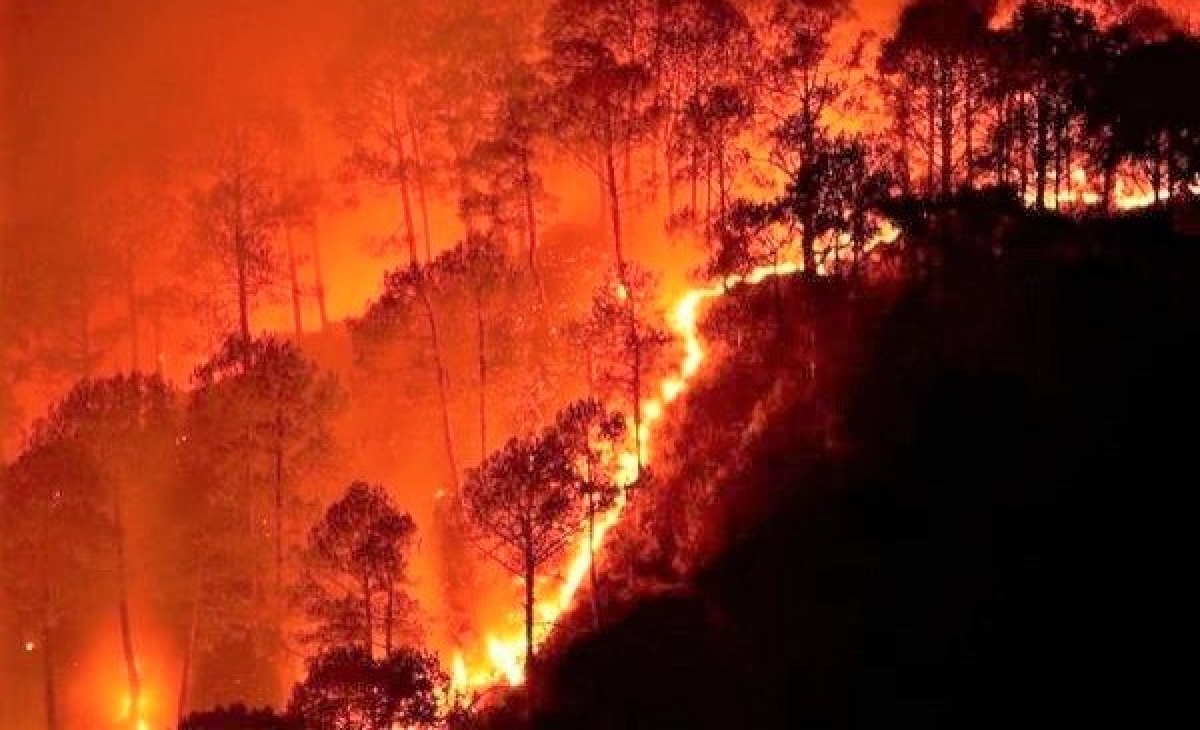 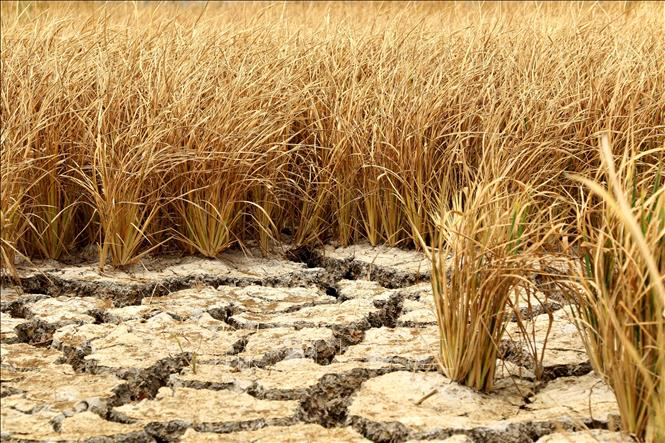 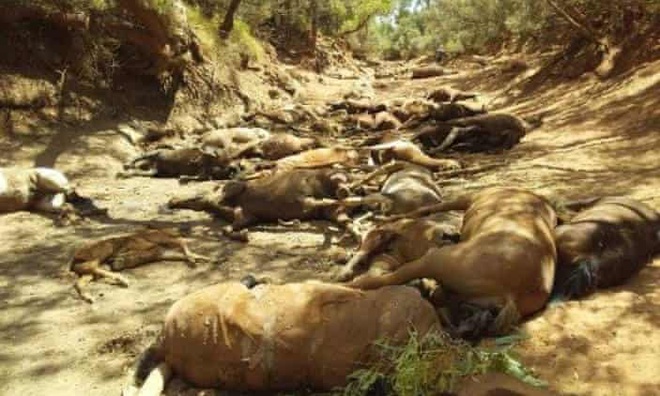 Hoạt động 3: Kết thúcTrò chơi: “ Các hiện tượng tự nhiên”
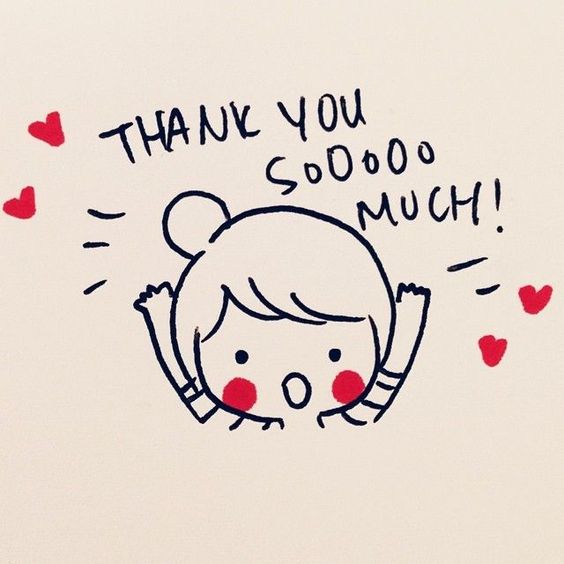